РАЗВИТИЕ ТАКТИЛЬНЫХ ОЩУЩЕНИЙ У ДОШКОЛЬНИКОВ С НАРУШЕНИЕМ ЗРЕНИЯ ПОСРЕДСТВОМ ОРИГИНАЛЬНЫХ ПОСОБИЙ
Учитель –дефектолог
Попова Надежда Ивановна
Тактильный (от лат. tactilis - осязательный) вид ощущений возникает в результате соприкосновения объектов с наружными покровами тела человека и дает возможность познать форму, величину, упругость, плотность и шероховатость, тепло или холод, характерные для предмета
Дидактические игры
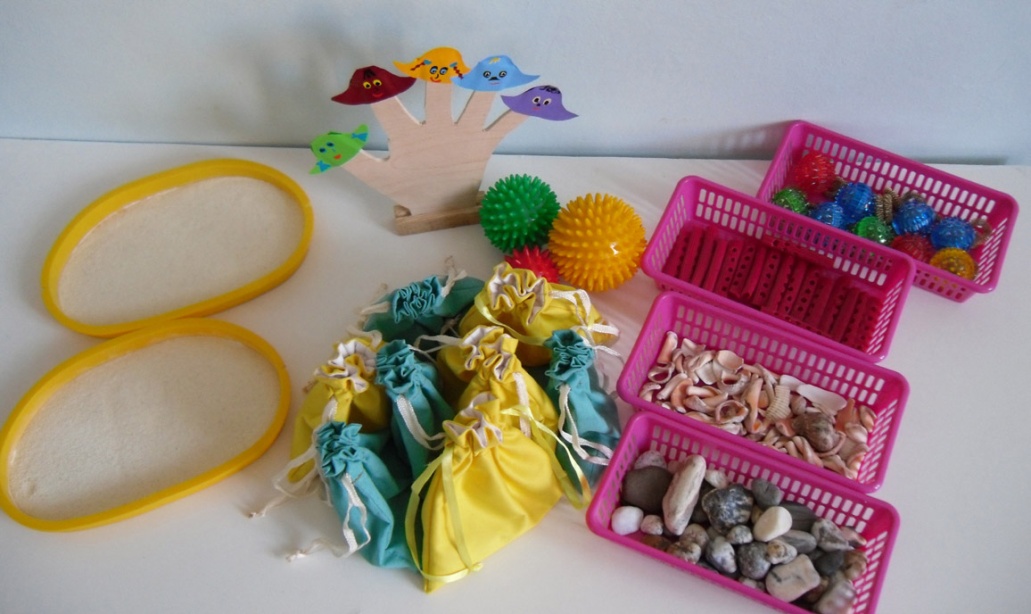 Тактильный центр
Кубик рубик
Волшебный мешочек
Тактильный мешочек
Найди пару
Волшебны дорожки
Узнай по контуру
Бумажная фантазия
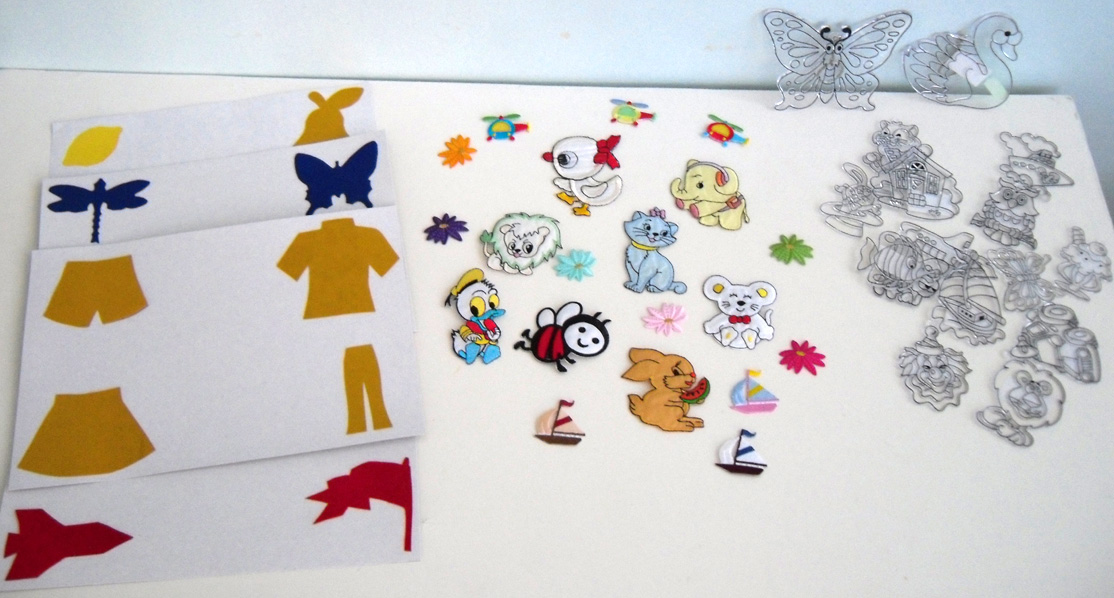 Основная цель данных дидактических пособий,  учитывая особенности детей, - развитие  тактильных ощущений и в целом их интеллектуального развития
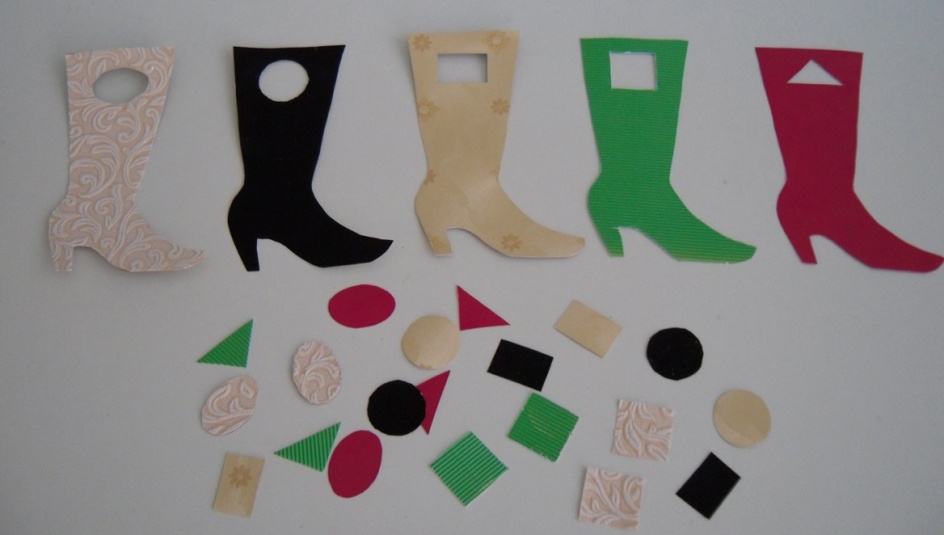 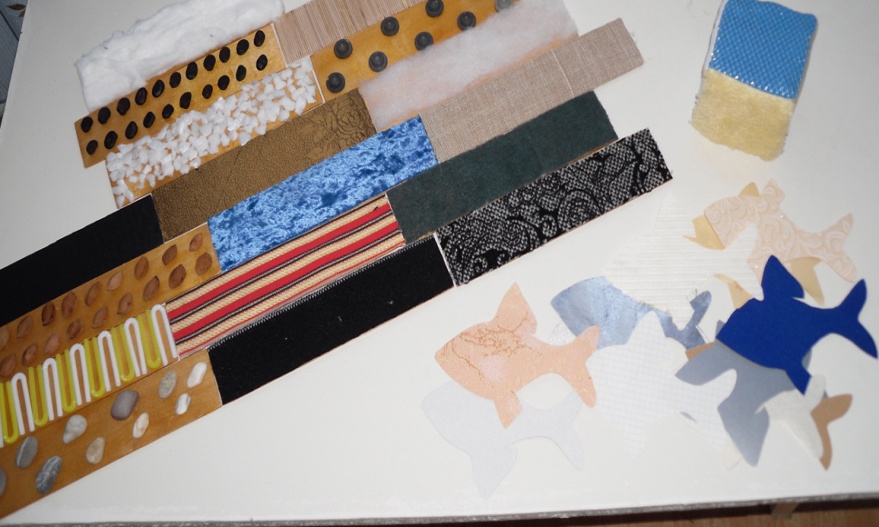 «Тактильный центр»
Развитие памяти, внимания
Мелкой моторики
Развитие тактильных ощущений
Развитие тактильной чувствительности
«Тактильный мешочек»
Развитие тактильной
памяти
Зрительного восприятия
Мелкой моторики 
Тактильных ощущений
Внимания
«Волшебные дорожки»
Развитие внимания
Мелкой моторики
Развитие тактильной чувствительности
Зрительное восприятие
Зрительно координации
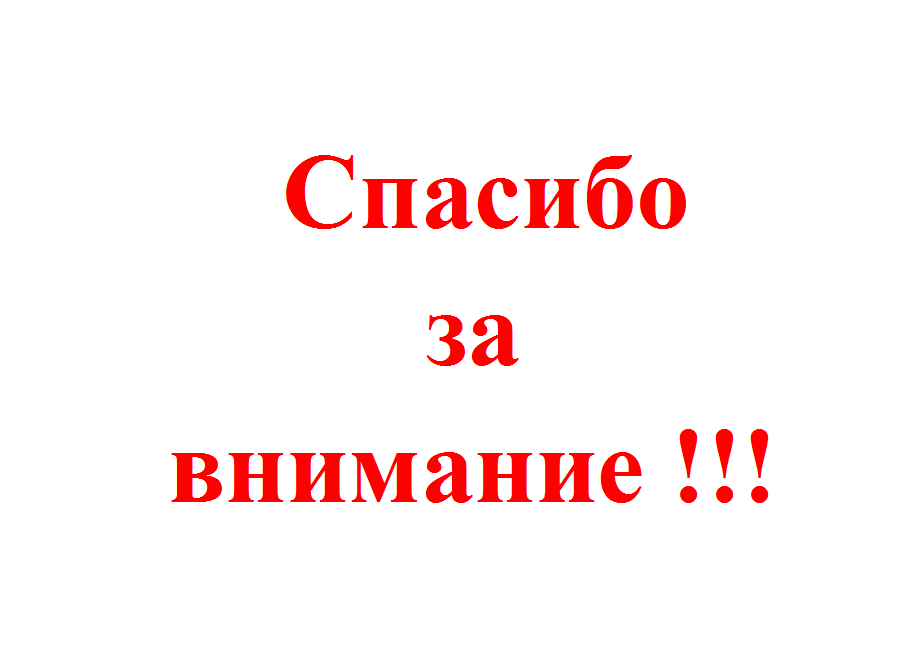